Limpieza – Mantenimiento Preventivo
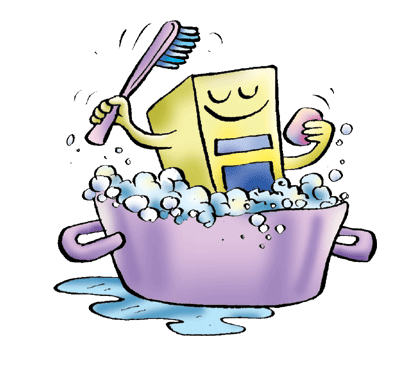 Ventajas:

Mayor y mejor movilidad.

Prevención de fallas.

Calidad en el ambiente de trabajo.